Let us bless the Lord
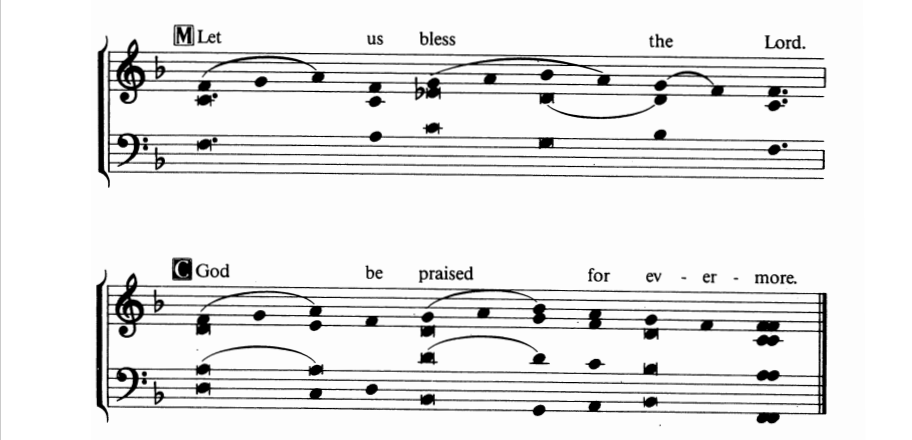